Fermi LAT Overview
Fermi Solar Workshop
August 2012
The Large Area Telescope
The LAT is a particle physics detector we’ve shot into space
We analyze individual events (one photon at a time) with high energy physics techniques to get photon sample
Lots of hard work to get (RA,DEC,E) behind the curtain
Huge variations in response to different types of events
Bandpass = 4-5 decades in energy (< 20MeV to > 300 GeV) 
Field of View = 2.4 sr (some response up to 70° off-axis)
Several High Energy Astrophysics topics explored by the LAT
2
[Speaker Notes: m]
Outline
Overview of LAT & LAT Event Processing
Detector Subsystems
TRK
CAL
ACD
Trigger and Filter
Event Reconstruction
Sub-systems reconstruction
Event level analysis
Instrument Response Functions (IRFs)
Overview of Use Cases
3
Overview
A typical Gamma-ray Telescope
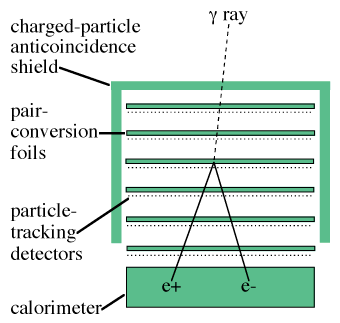 Salient Features of the LAT
Anti-Coincidence Detector (ACD):

e = 0.9997 for MIPs
Segmented:  less self-veto when good direction information is available
Tracker (TKR):
18 Si bi-layers
Front- 12 layers (~60% Xo)
Back-   6 layers (~80% Xo)
   
Angular resolution ~2x better for front
Many EM showers start in TKR
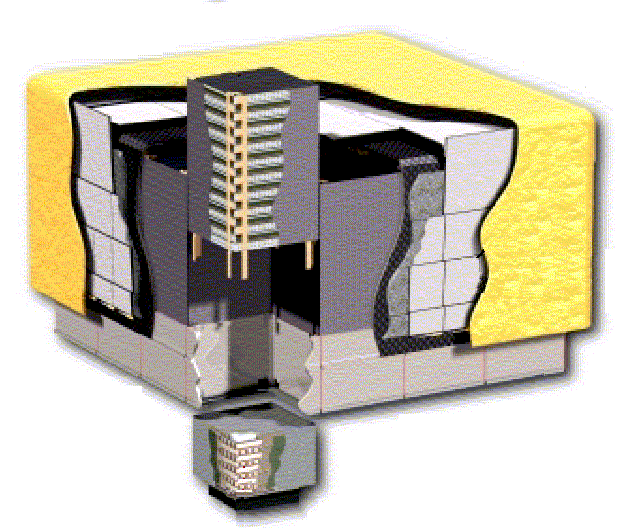 Calorimeter (CAL):
8 layers  (8.6 Xo on axis)

DE/E ~ 5-20%
Hodoscopic, shower profile and direction reconstruction above ~200 MeV
Trigger and Filter
Use fast (~0.1 ms) signals to trigger readout and reject cosmic ray (CR) backgrounds
Ground analysis uses slower (~10ms) shaped signals
6
Single Event Gallery
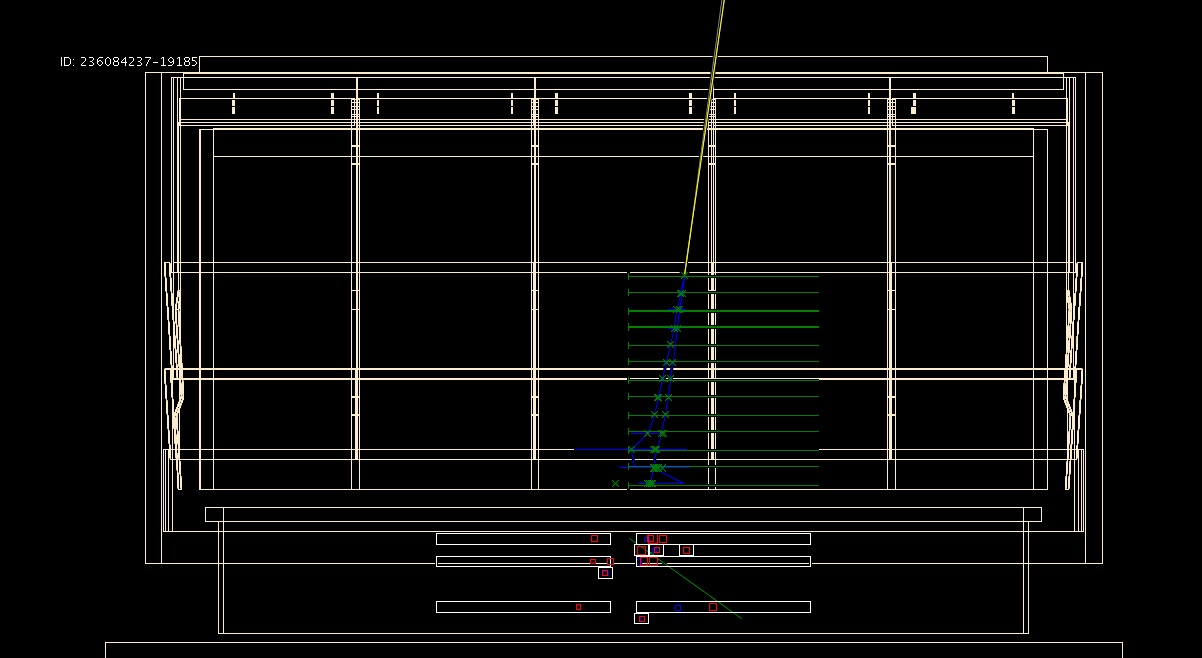 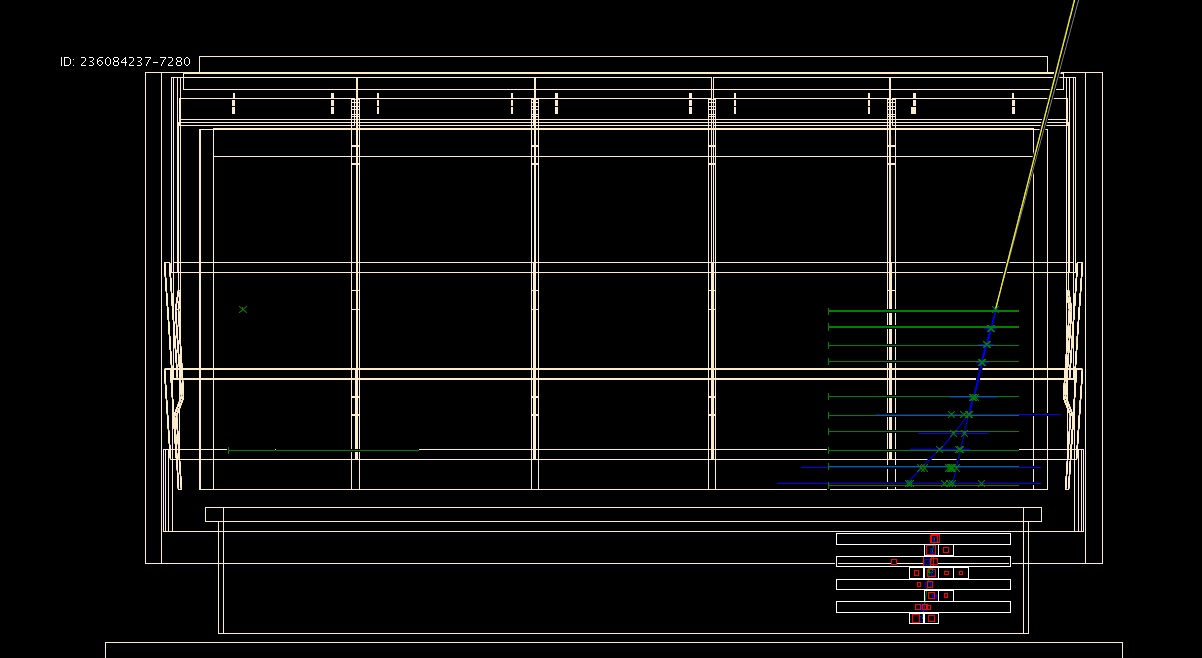 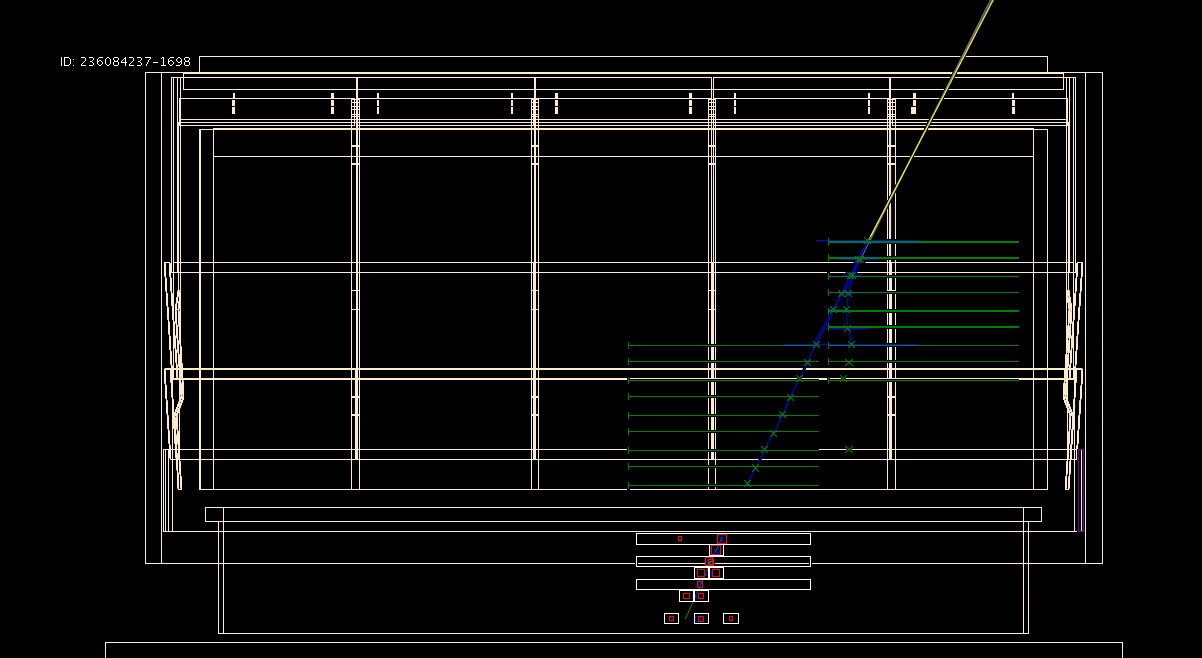 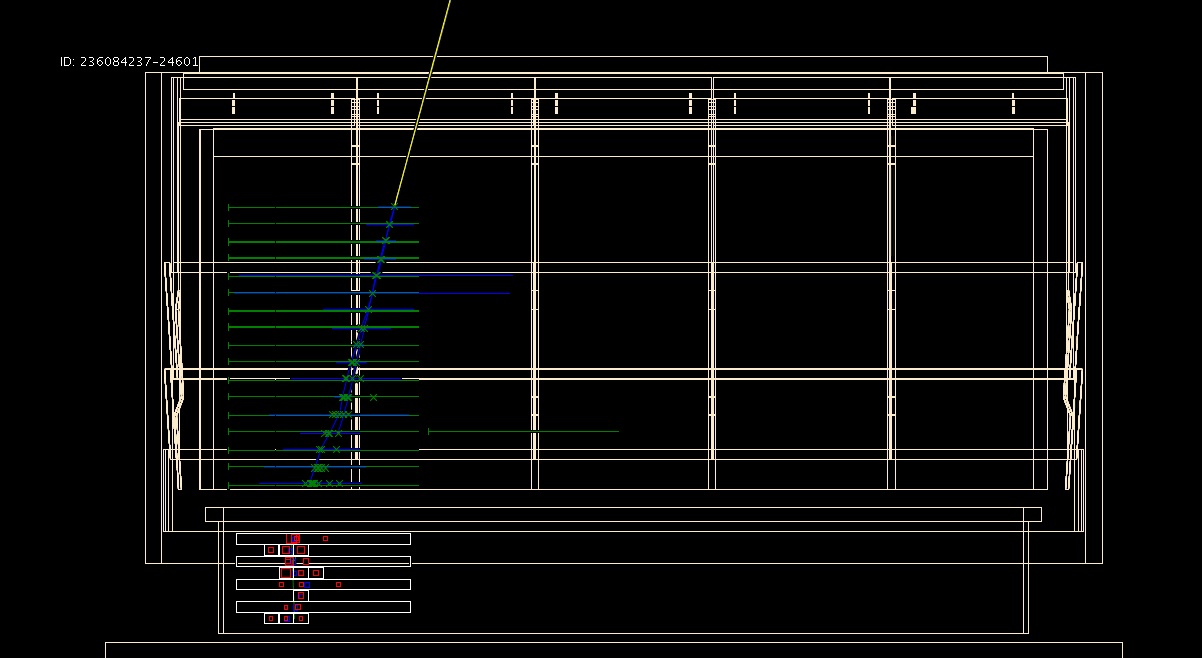 Green Lines = Strip hits , Green Crosses = TKR hits on track, Blue lines = TKR trajectories
Grey Boxes = CAL log hits , Red crosses = Reconstructed CAL energy deposits
Yellow Line = Incoming photon direction
7
A good photon event
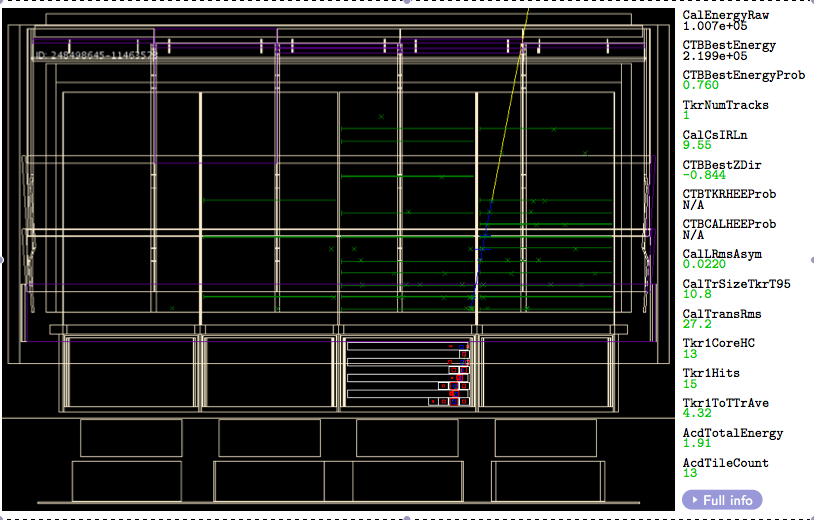 Track starts in middle of TKR

Calorimeter topology highly 
consistent with EM Shower

Only small signals in ACD
8
Overview of the Photon Selection Process
Onboard
Trigger Request:
Minimal signal in LAT
TKR 3 layers in a row OR
CAL log > 1 GeV (5-10 kHz)
Trigger Accept:
Veto ACD TKR coincidence if
no CAL log > 100 MeV
prescale
Onboard Filter:
Flight software uses fast signals to reduce CR rate (~400Hz)
prescale
Periodic Trigger Sample
Flight Software
Photon Sample
(FSW_GAM)
Diagnostic
Sample 
(DGN)
Validation Sample
Event Selections:
Ground software uses all 
signals and detailed analysis to reject CR (~few Hz)
prescale
Event Reconstruction:
Track finding and fiducial cuts
Photon Event Classes
Several pre-scaled samples
of events rejected at various stages of analysis
Instrument Response Functions
Provide a description of the instrument
Done in context of likelihood fit
Can extract information needed for aperture photometry
Effective Area:
Area x efficiency for physicists
Aperture size x effic. for astronomers

Aeff(E,q,f)
Point Spread Function
Direction resolution for physicists
Image resolution for astronomers

P(q’,f’ ; E, q, f) = P(dv ; E, v)
Energy Dispersion
Energy resolution for physicists
Spectral resolution for astronomers

D(E’ ; E,q,f) = D(DE/E ; E,q,f)
Residual Particle Background
Not really an IRF, absorbed into template for isotropic g-ray flux

nF(n) or E dN(E)/dE
10
Silicon Tracker
Images of the TKR
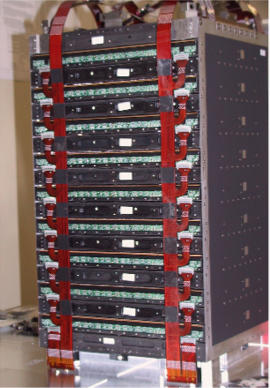 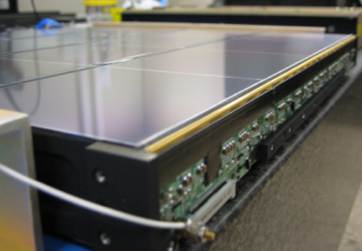 18 bi-layers, (x,y planes)

12 Layers thin (0.03 X0) Tungsten
4 Layers thick (0.12 X0) Tungsten
2 Layers no Tungsten

Width: 400mm, Pitch 256 mm 
Point Resolution ~ pitch / sqrt(12)
12
TKR Roles
Primary Roles:  
Direction reconstruction
Main event trigger
Other roles:
Projection to CAL, ACD
Background rejection
pair-conversion
conversion vertex found?
(pre-)shower topology, e+e- versus hadrons
specific backgrounds
backsplash from CAL
Up-going heavy ions stopping in TKR
13
CsI Calorimeter
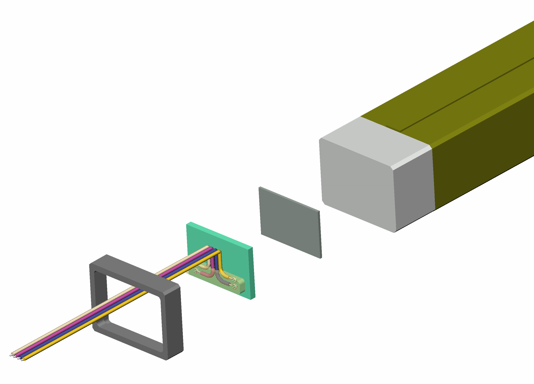 Optical Wrap
CsI(Tl) Crystal
Bond
Wire leads
PIN Diode
End Cap
Images of the CAL
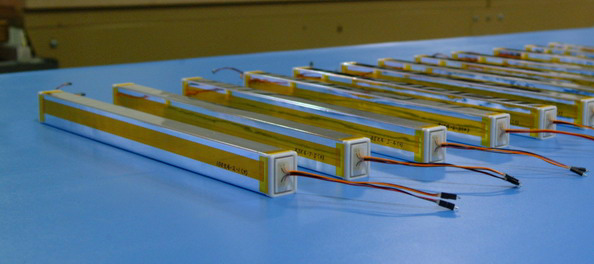 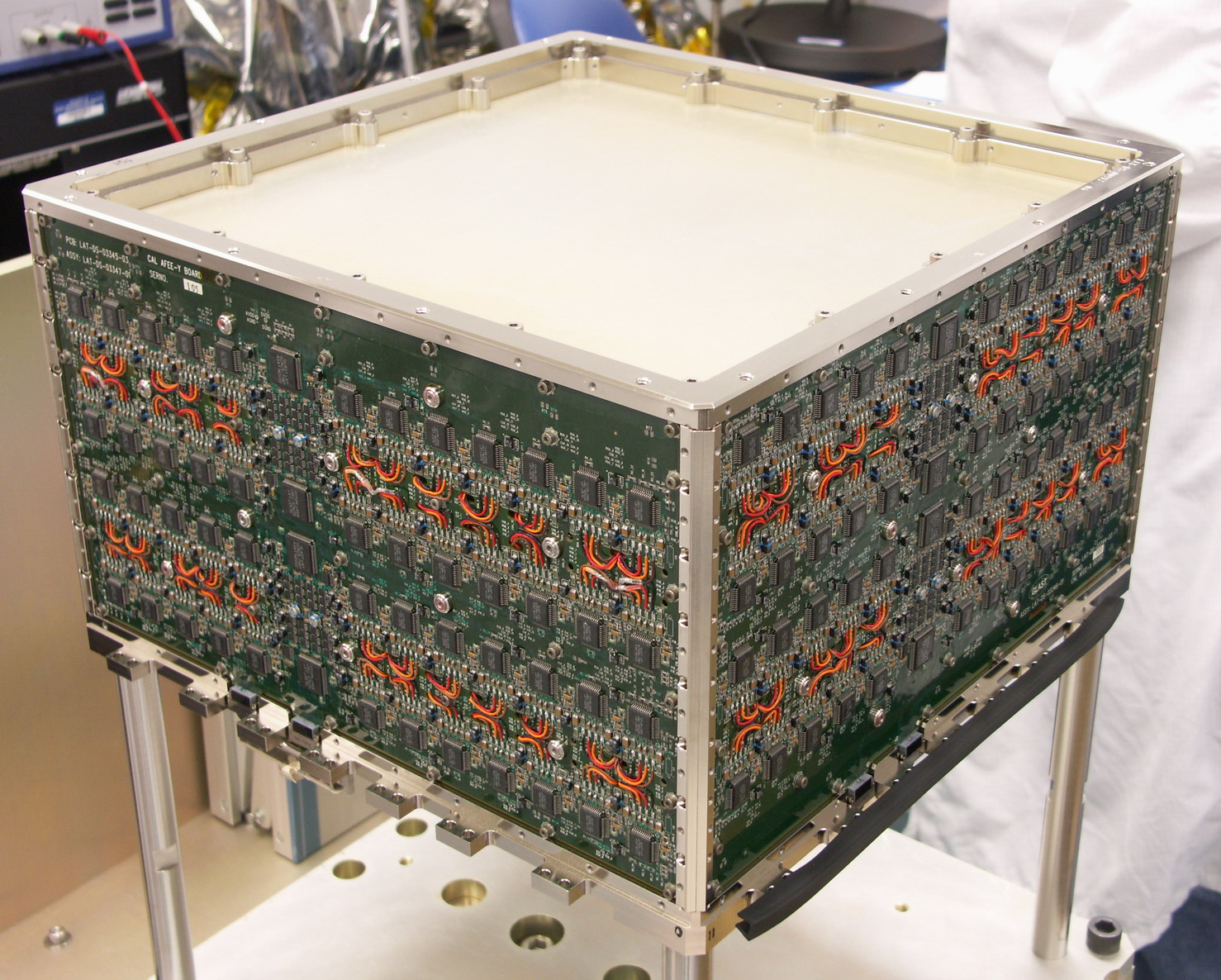 12 * 8 * 16 logs

Light readout at both ends, get long. position to ~cm from light ration

4 readout ranges (2 MeV – 100 GeV)
15
CAL Roles
Primary Roles:
Energy reconstruction
Contributes to event trigger
Other Roles:
“Energy Flow” axis at high energy
Seeds tracker pattern-recognition in complicated events
Background rejection
Shower topology e+e- versus hadrons
Specific backgrounds
Up-going particles
Backsplash
Projection to ACD
16
Anti-Coincidence Detector
Images of the ACD
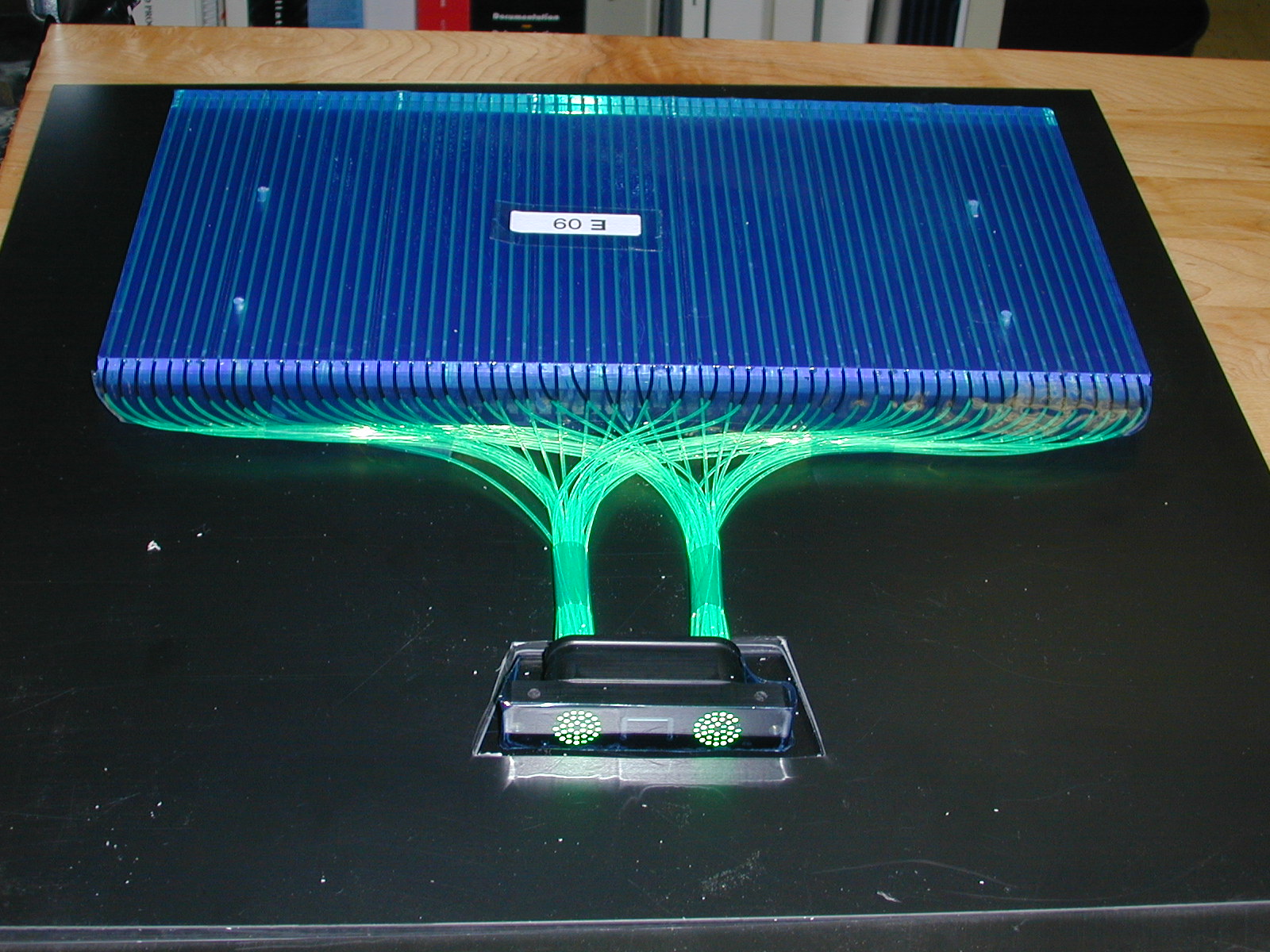 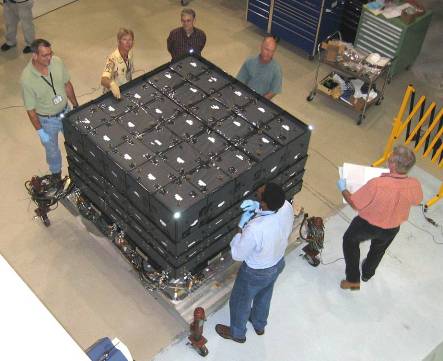 89 Tiles (25 + 4 * 16) 
8 Ribbons to cover gaps

2 PMT for each tile/ ribbon
Tiles (~20 p.e.) 
Ribbons (~3-8 p.e.)

2 readout ranges 
	< 0-8 MIP (Standard)
	> 8-1000 MIP (Heavy Ions)
18
ACD Roles
Primary Roles:
Offline background rejection
Hardware & onboard filter veto
Other Roles
Identifying Heavy Ion (C,N,O + up) calibration events
19
Trigger and Filter
Roles of the Trigger and Filter
Primary Role:
Trigger readout of the LAT
Hardware trigger:  Reduce readout rate to be manageable
From 5-10 kHz down 1-2 kHz
Onboard filter: Reduce downlink rate 
From 1-2 kHz down to 300-500 Hz
Other Roles:
Provide calibration and diagnostic samples
MIPs, Heavy Ions, periodic triggers, leaked prescalers
21
Hardware Trigger Components
TKR:  Tracker 3 in a row

Three consecutive tracker layers 
have a signal.
Active above about 10-30 MeV
Generates Trigger Request
ROI: ACD Veto

TKR && ACD tile in tracker ROI has signal above 0.4 x MIP.
CNO: ACD Heavy Ion (C,N,O)

ACD tile in tracker ROI has 
signal above 30 x MIP.
CAL-HI:  High Energy CAL

Any single CAL channel has energy about 1 GeV.
Active above about 10 GeV
Generates Trigger Request
Periodic:  2 Hz cyclic
Min. bias instrument sample
Software: FSW trigger
Calibrations & bookkeeping
CAL-LO:  Low Energy CAL

Any single CAL channel has energy about 100 MeV.
Active above about 1 GeV
External:
Really shouldn’t happen on orbit
22
ACD Region of Interest definitions
23
FSW Onboard Filter
24
Data rates
25
Event Reconstruction
Event Reconstruction and Selection
Reconstruction: 
Developed with simulated data.  Simulations validated in beamtests.
Event Classification:
Developed with simulated + flight data
Validated primarily with flight data
Classification Analysis:
Use combined subsystem information to get best estimates of direction, energy.
Reject particle background and select highest quality events
CAL Reconstruction:
Sum signals in CAL, analyze topology, correct for energy lost in gaps, out sides and in TKR pre-shower
TKR Reconstruction:
Find tracks & vertices.  If possible use CAL shower axis as a directional seed
Photon Samples and IRFs:
Build descriptions of Instrument Response for each selection of events
ACD Reconstruction:
Project tracks to ACD, look for reasons to reject event.
27
CAL Reconstruction
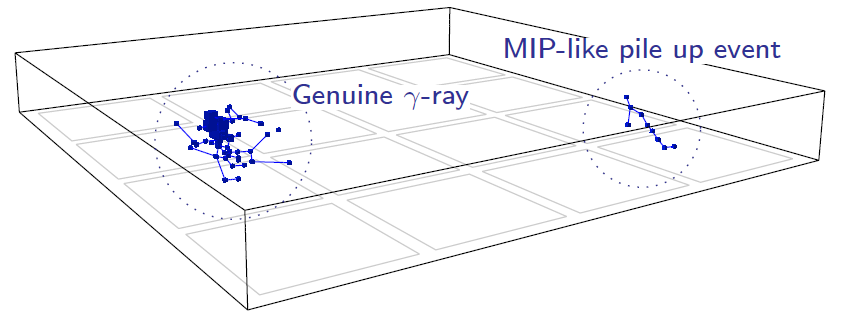 Apply per-crystal calibration
Clustering: group hits into clusters (TBD)
Up to now treat whole CAL as single cluster
Moments analysis
Iterative procedure, minimize RMS w.r.t. shower axis
Cluster centroid (x,y,z)
Cluster axis (vx,vy,vz)
Cluster moments and spread
Transverse, longitudinal RMS
Energy Reconstruction (Multiple Methods)
Parametric correction for leakage out sides and gaps
Fit to cluster profile
Likelihood fit for event energy
28
TKR Reconstruction
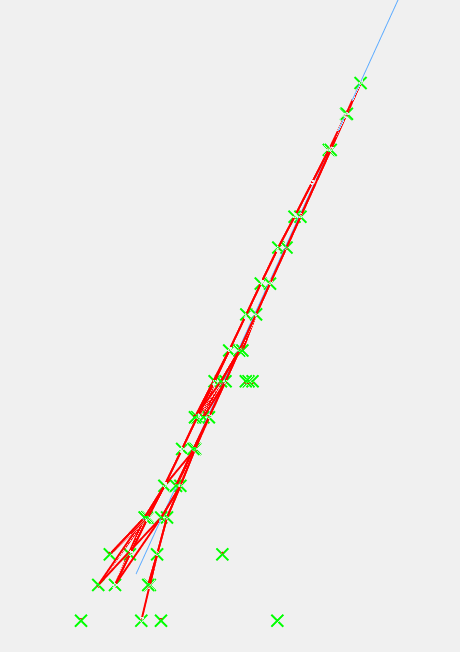 Hit clustering
combine adjacent hit strips in clusters
Start with CAL direction, if available
useful seed for high energy events, which are complicated
Combinatoric search for straight(ish) lines
Propagate lines to next plane, add hits as possible
Kalman fit/filter technique
Combine information (hits) with loss of information (multiple scattering)
Requires energy estimate to handle multiple scattering
Order tracks by “quality”
Favor longest, straightest track
Most likely to come from event origin
Vertexing: try to combine 2 best tracks into single item
29
ACD Reconstruction
Apply tile calibrations
Look for reason to veto event
Track extrapolation to ACD hit?
Compare ACD energy to CAL energy 
Catches events where TKR direction is bad
Vector of Closest Approach
(VOCA)
Point of Closest Approach
(POCA)
Point track 
crosses tile plane
3D active distance is
magnitude of VOCA

2D active distance is
defined using point
track crosses tile plane
ACD Tile
Track
30
Event Level Analysis
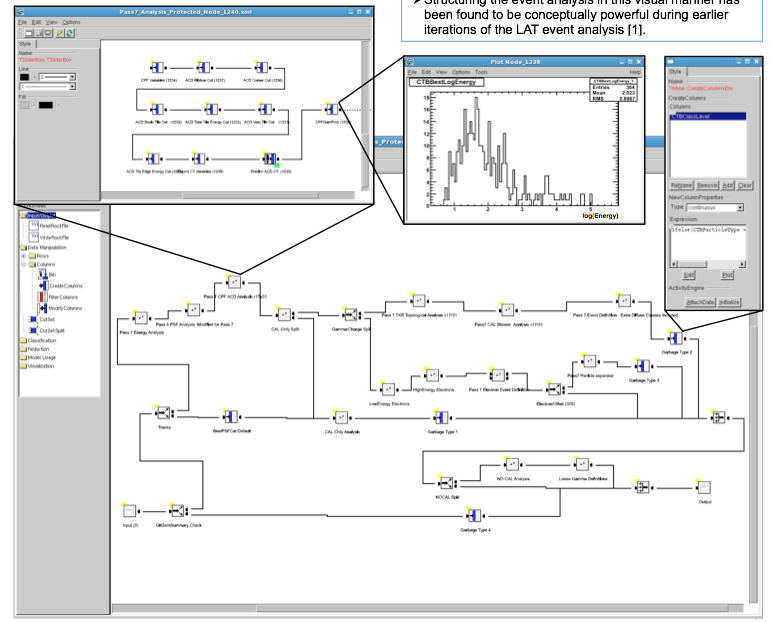 Complex multivariate
analysis

Uses Classification 
Trees (CT) in 
conjunction with cuts

30+ individual cuts, 
in addition to CTs

Broken into many 
sub-sections
31
Outputs of the event level analysis
Direction Analysis:
Decides which direction solution (vertex or non-vertex, TKR or TKR + CAL) is best
Gives estimate of quality of direction estimate
PCORE   = “prob.” that direction is within R68%
Photon Analysis
Combine everything

PALL = “prob.” that event is a photon
Energy Analysis
Decides which energy method (Parametric or Profile) is best
Gives estimate of quality of energy estimate
PBestEnergy   = “prob.” event is within P68%
Photon Samples
Apply cuts tuned to for particular samples

Might require good direction, energy recon in addition to 
high photon “prob.”
Charged Particle Analysis
Reject charged particles using ACD,TKR,CAL
PCPFGAM  = “prob.” event is a photon
Topology Analysis
Reject hadrons using TKR, CAL
PTKRGAM, PCALGAM = “prob.” event is a photon
32
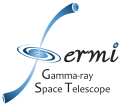 Data Processing Pipeline
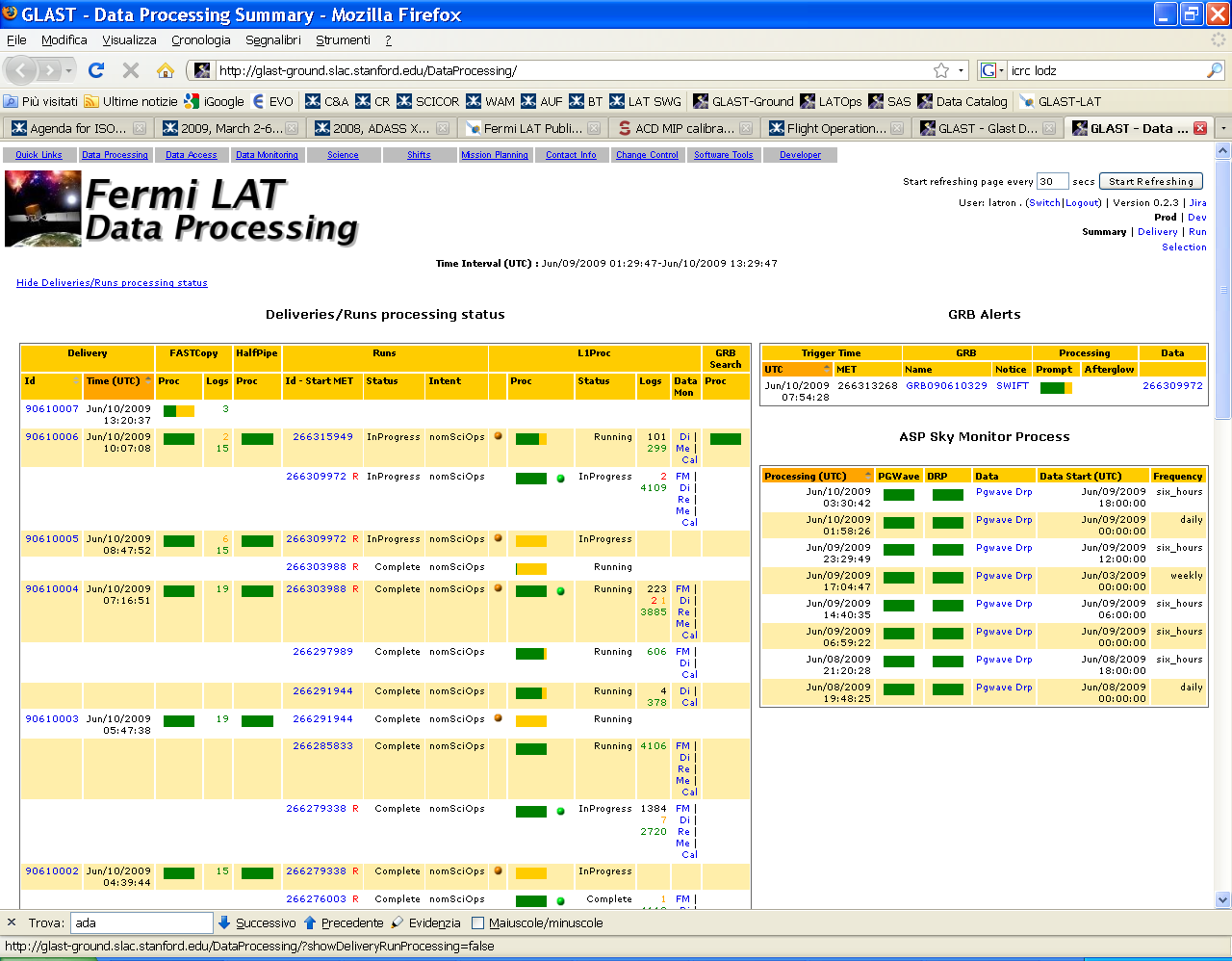 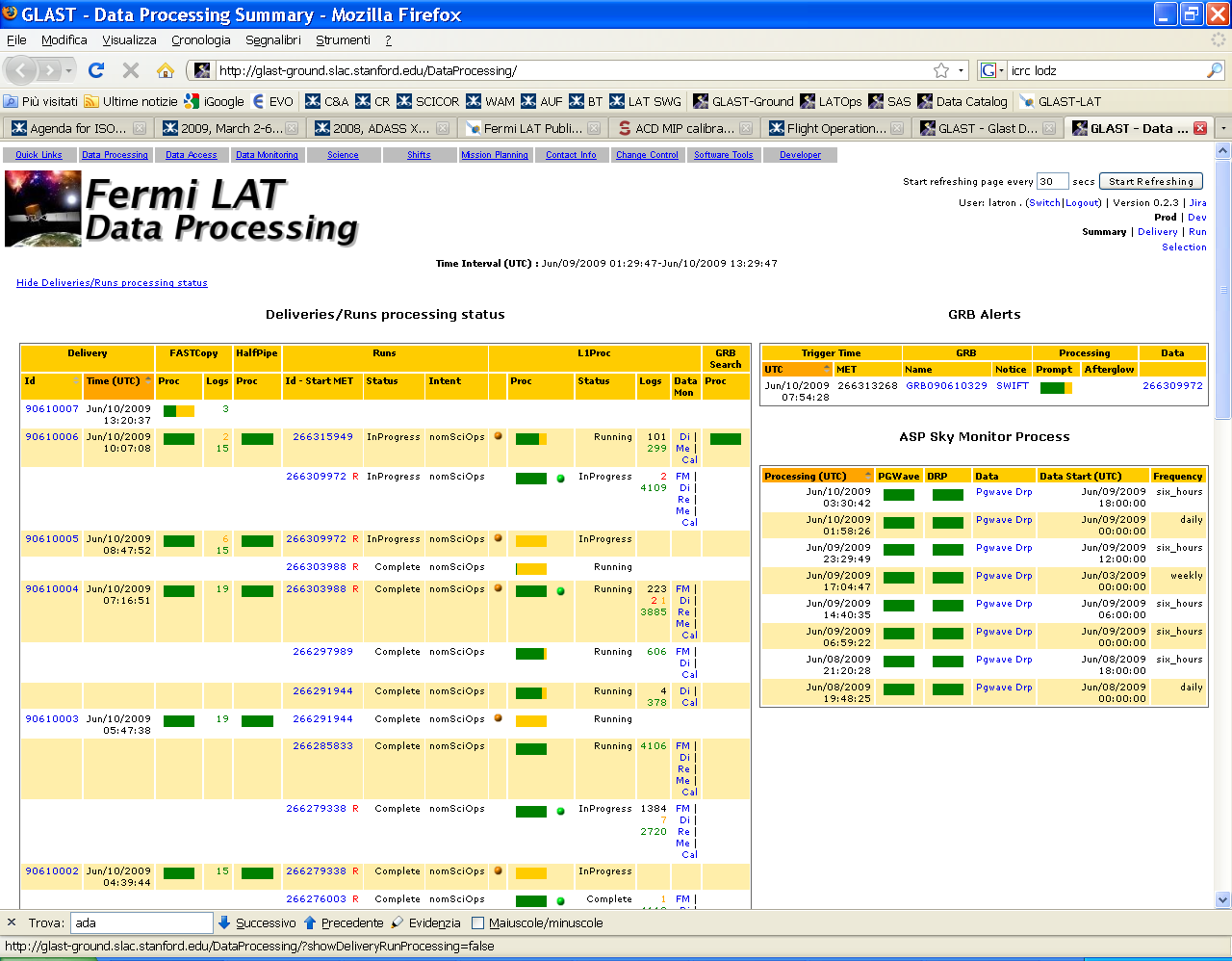 We require 150-200 cores processing full time to 
keep up with data

Done in a pipeline which does all the bookkeeping

Pipeline also does routine science analysis  and GRB searches
33
Data Monitoring: Solar Flare
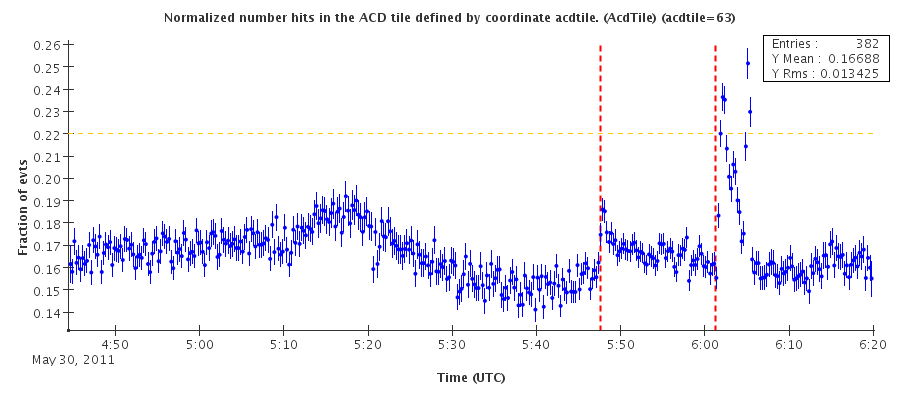 ACD tile 63 faces the sun and is large
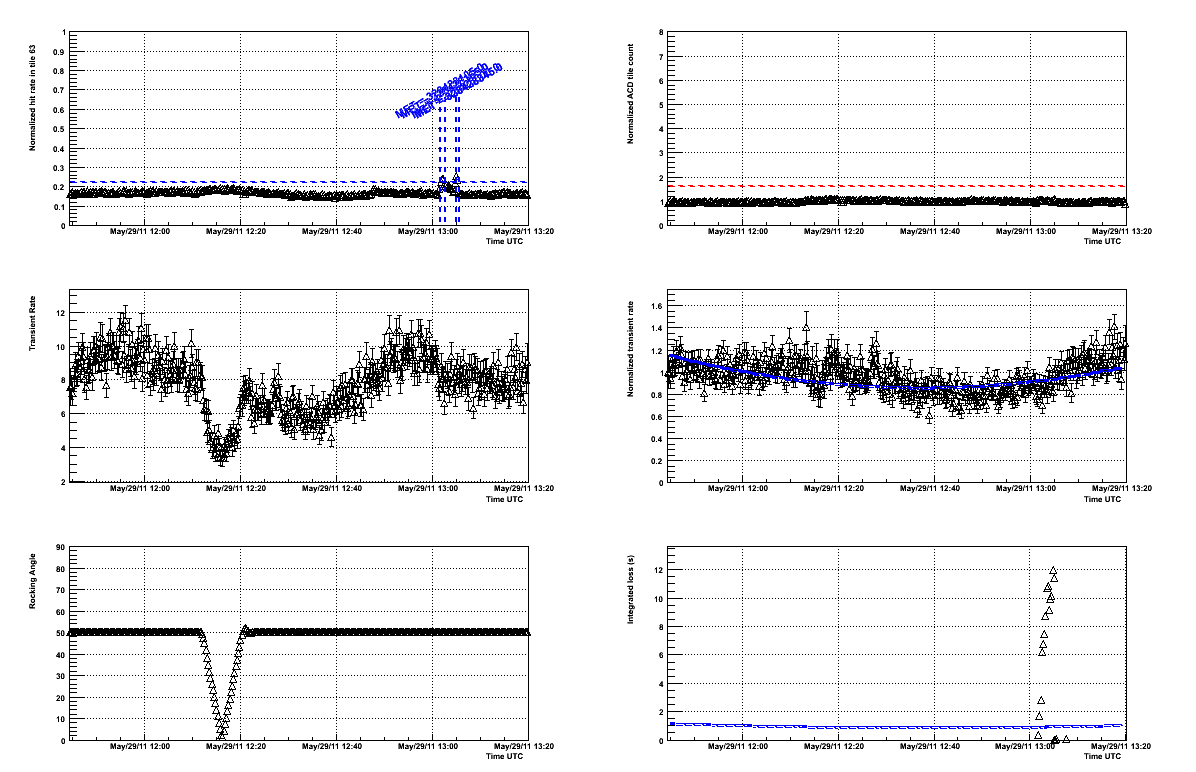 ACD tile 63 rate
ACD total tile rate
Photon rate
Normalized Photon rate
Rocking angle
34
Instrument Response Functions
Effective Area  (Aeff)
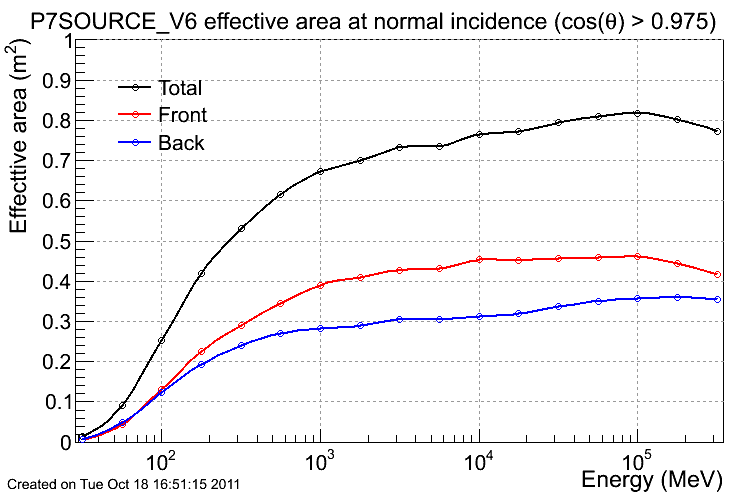 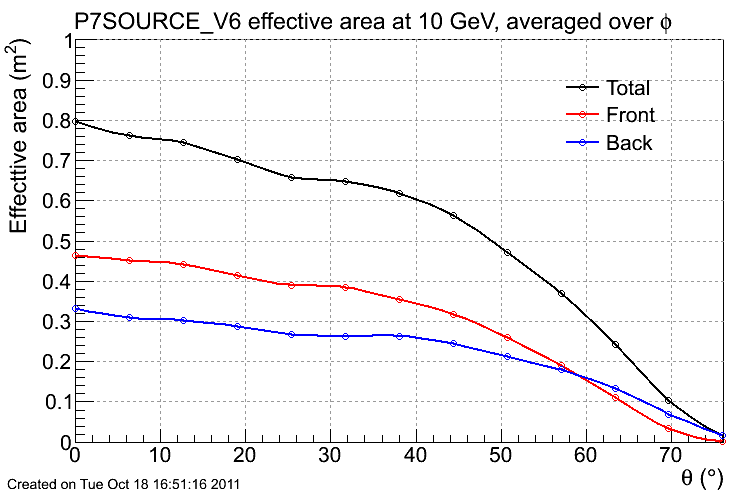 Off-axis: more material, less cross section

Shift from front/back events as we go off-axis
< 100 MeV limited by 3-in a row requirement 

< 1 GeV limited discriminating information

> 100 GeV self-veto from backsplash
http://www.slac.stanford.edu/exp/glast/groups/canda/lat_Performance.htm
36
Point Spread Function (P)
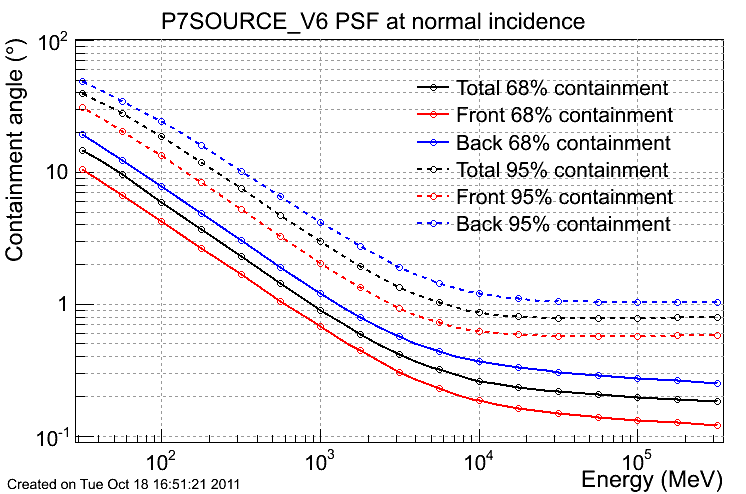 Low energy: dominated by MS

High energy: dominated by strip pitch
http://www.slac.stanford.edu/exp/glast/groups/canda/lat_Performance.htm
37
Energy Dispersion (D)
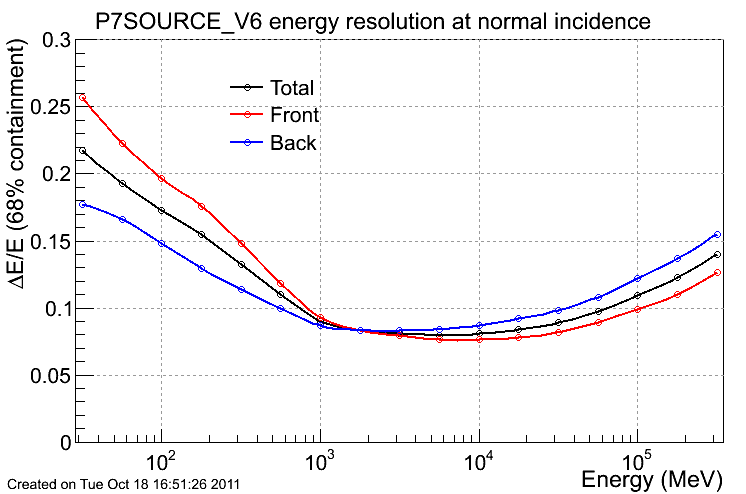 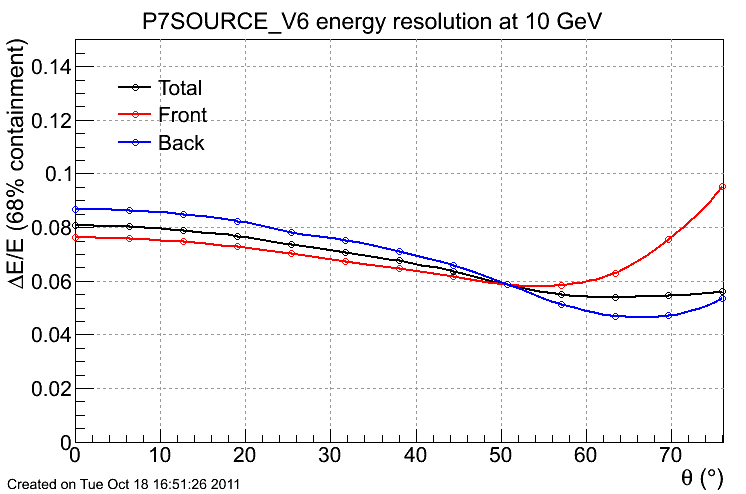 Off-axis: more material, more MS
at low energy

More pattern recognition confusion off-axis at high energy
Low energy: energy lost in TKR

High energy: energy lost out back of CAL
http://www.slac.stanford.edu/exp/glast/groups/canda/lat_Performance.htm
38
Particle Background Contamination
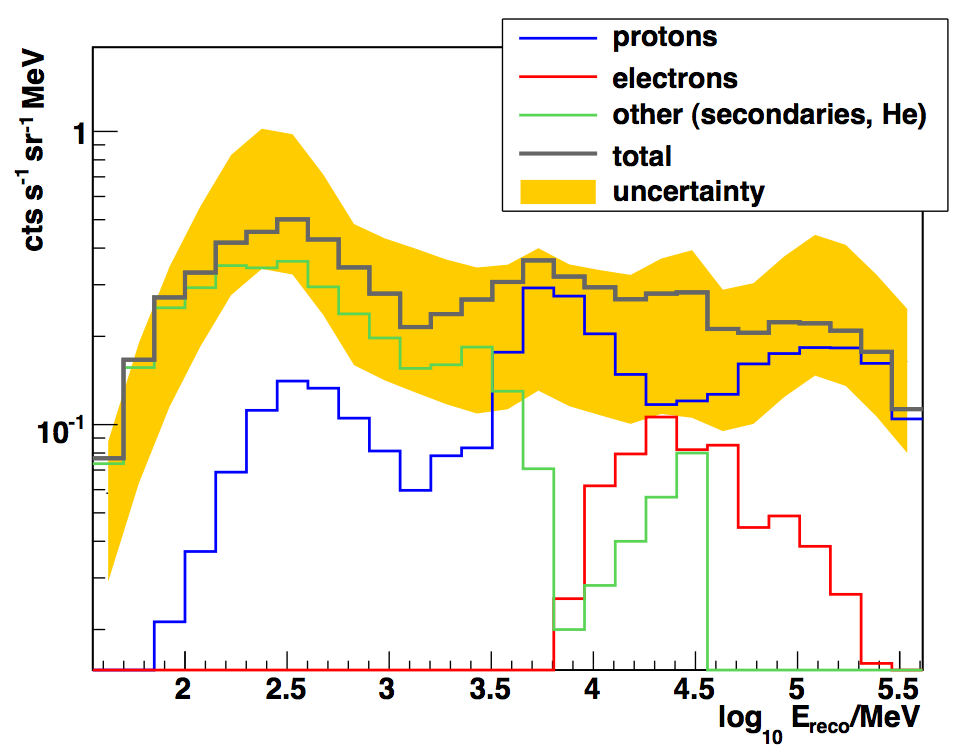 Fit for isotropic component in sky
with different event samples

Sky does not change, difference is
instrumental
Estimate particle background leakage from very large MC simulations

Need to generate 109 events to have ~few hundred passing cuts
E.Charles: Fermi Summer School 2011
39
Caveats and Use Cases
Event Classes
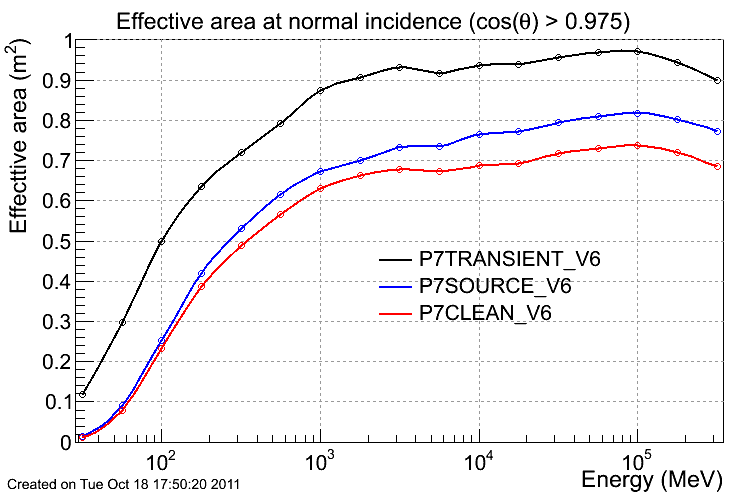 P7TRANSIENT: event class has large non-photon backgrounds and is only appropriate for the study of short transient events with a duration of less than 200s.  (for energies > 100 MeV)
P7SOURCE: photons for all point source analyses as well as for the analysis of bright diffuse sources. 
P7CLEAN: photons for studies of diffuse emission at high energies.
http://www.slac.stanford.edu/exp/glast/groups/canda/lat_Performance.htm
http://fermi.gsfc.nasa.gov/ssc/data/analysis/LAT_caveats.html
41
LLE data
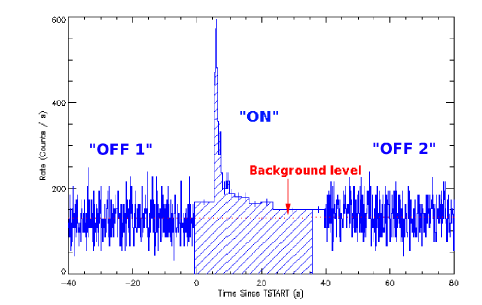 arXiv:1002.2617
The LAT Low Energy analysis (LLE) is a new type of analysis developed by the Fermi-LAT and Fermi-GBM teams for increasing the effective area of the Large Area Telescope at low energy, and it is suitable for studying transient phenomena, such as Gamma-Ray Bursts and Solar Flares. The LLE analysis filters event data with a very loose event selection, requiring only minimal information, such as the existence of a reconstructed direction.
42
http://fermi.gsfc.nasa.gov/ssc/data/analysis/LAT_caveats.html
GRB science
Piron : GRB2012
43
Short Transient Analysis
LAT LowEnergy Detection
Proper Background estimation  for TRANSIENT events
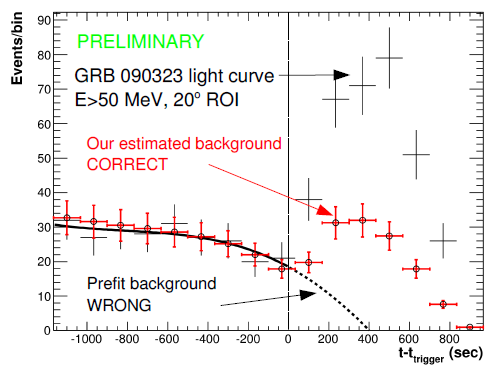 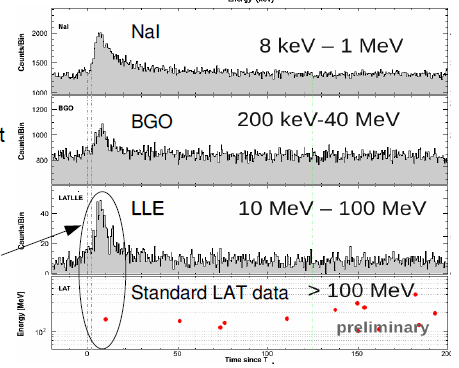 Piron : GRB2012
44
Pulsar Science
Ray : Fermi Summer School 2012
45
Periodic Analysis (eg. Pulsars)
Folding with known ephemeridis
Blind searches
Radio follow up on Fermi LAT sources
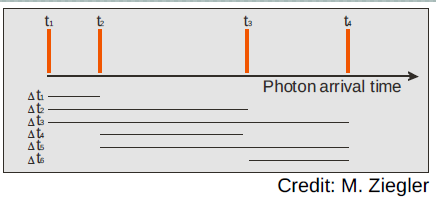 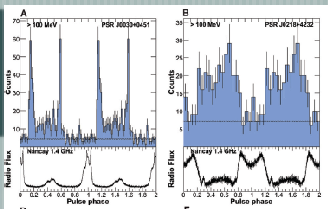 Atwood et al. 2006
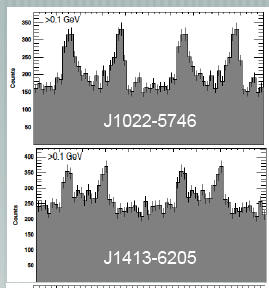 Abdo et al. 2009
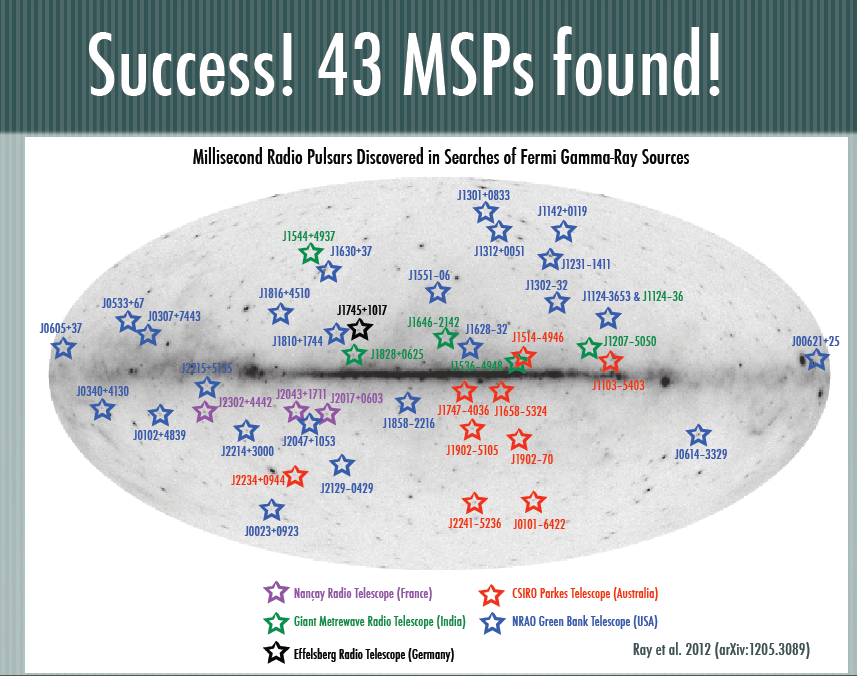 Saz Parkinson et al. 2010
Ray : Fermi Summer School 2011/12
46
The LAT sky
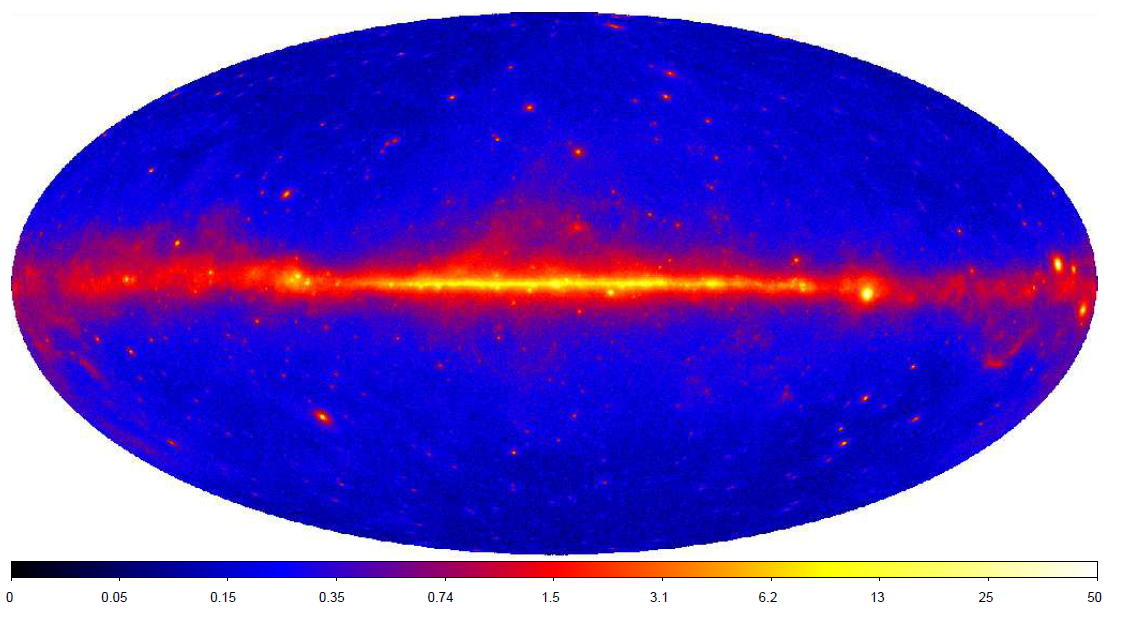 Nolan et al. 2012
47
The Diffuse emission
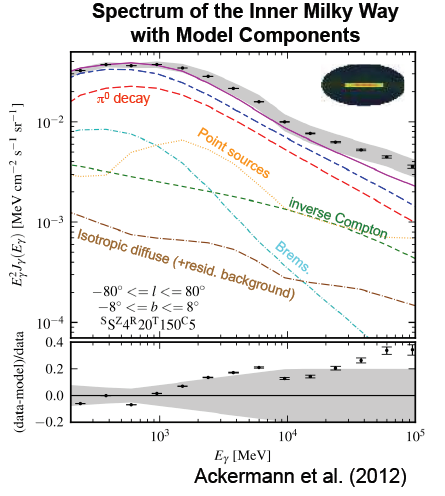 48
Diffuse Analysis
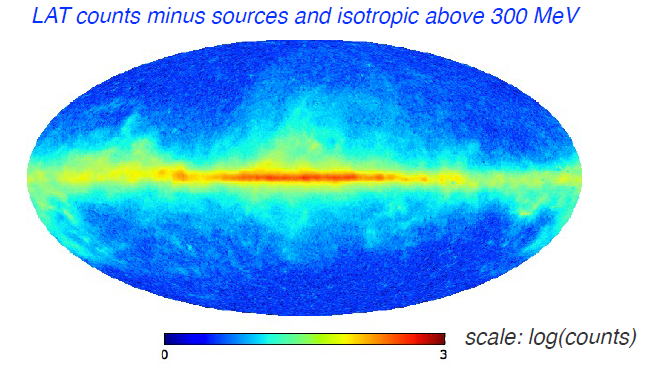 Cosmic rays
Interstellar gas (molecular, atomic, ionized)
Interstellar radiation field
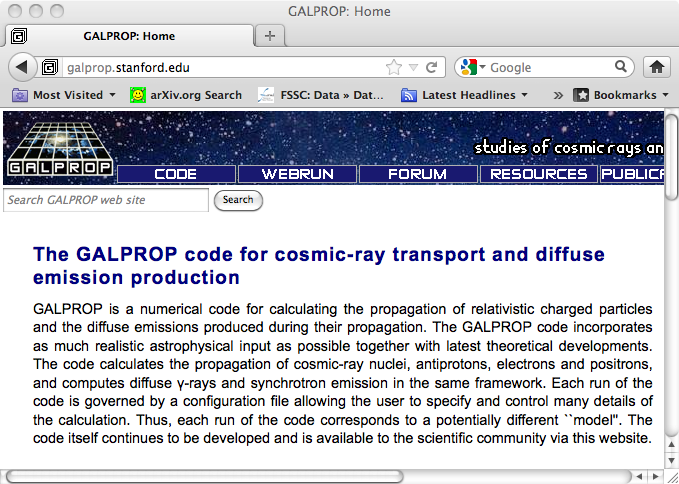 Casandjian: Fermi Symposium 2011
Digel: Fermi Summer school 2012
49
The 2FGL catalog
Nolan et al. 2012
50
Source Analysis
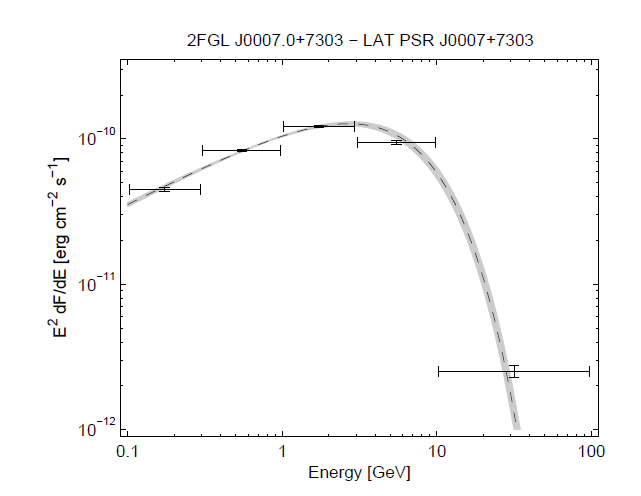 Source detections algorithms 
Spectral analysis 
Association studies
Variability studies
Source extension
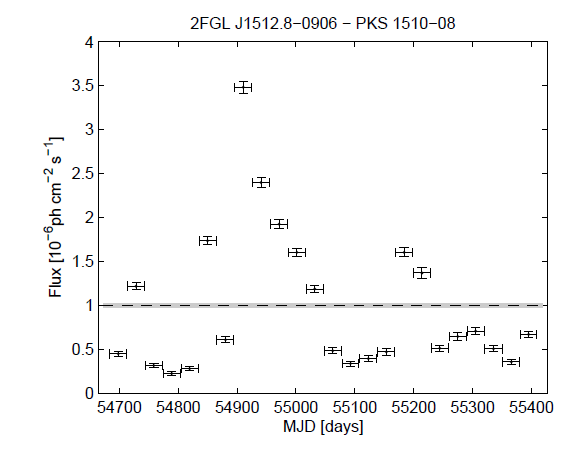 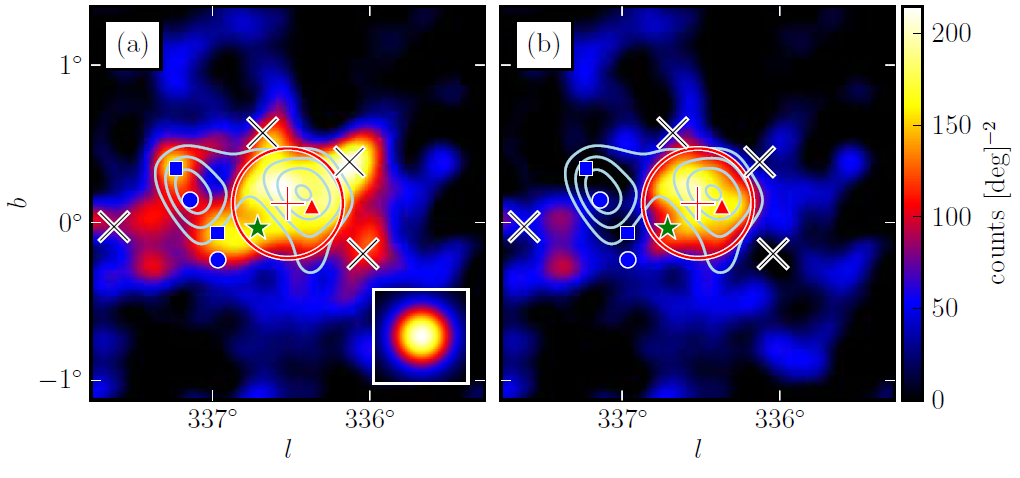 Abdo et al. 2011, Nolan et al. 2012
Lande et al. 2012
51
Summary
The Large Area Telescope
The LAT is a particle physics detector we’ve shot into space
We analyze individual events (one photon at a time) with high energy physics techniques to get photon sample
Lots of hard work to get (RA,DEC,E) behind the curtain
Huge variations in response to different types of events
Bandpass = 4-5 decades in energy (< 20MeV to > 300 GeV) 
Field of View = 2.4 sr (some response up to 70° off-axis)
Several High Energy Astrophysics topics explored by the LAT
53
[Speaker Notes: m]